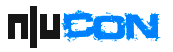 Sandbox detection: leak, abuse, test
Zoltan Balazs, MRG-Effitas
In cooperation with CrySyS lab, Budapest


We need to go faster than hyper speed. Jump straight to ludicris speed
root@kali:~# whoami
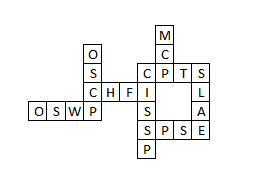 Zoltan Balazs

I’m NOT a CEH

Creator of the Zombie Browser Toolkit
	https://github.com/Z6543/ZombieBrowserPack

Creator of the HWFW Bypass tool 
Idea later(?) implemented by nation state attackers in Duqu 2.0
	https://github.com/MRGEffitas/hwfwbypass

Invented the idea of encrypted exploit delivery via Diffie-Hellman key exchange, to bypass exploit detection appliances
Recently implemented by Angler and Nuclear exploit kit developers
root@kali:~# whoami
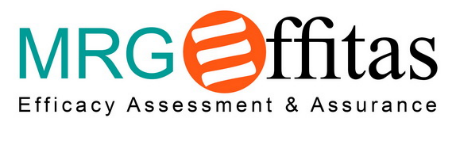 How may I help you?
Are you analyzing malware and don’t know why it is not running on your sandbox?
Are you writing a malware during pentest?
Are you developing a new malware analysis sandbox?
Are you testing malware analysis sandboxes, because you want to buy one?
Are you bored and just want to watch a fun presentation?
Current malware analysis
Static automated – malware is not started
Easy to bypass
Dynamic automated – malware is started
This presentation is about this type of analysis
Manual
Hard to keep up with daily 400 000 new samples
Analysis can take days, even weeks
This is the sandbox I want to talk about
Malware analysis sandbox
Breach detection system
A(dvanced) P(ersistent) T(hreats) detector
Malware  ?????  alert/report
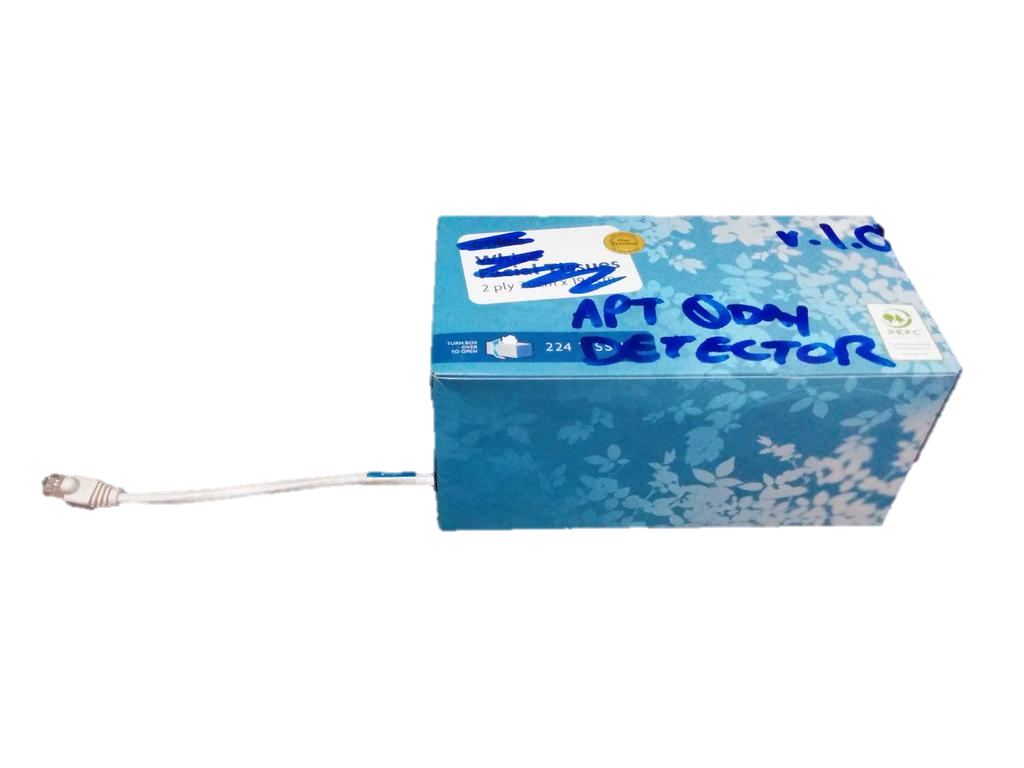 @norsec0de
What is my problem with these super cool sandboxes?
The problem is sometimes the 
marketing department
price
real value
There are exceptions
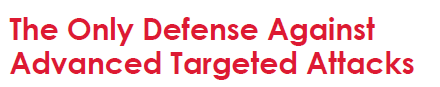 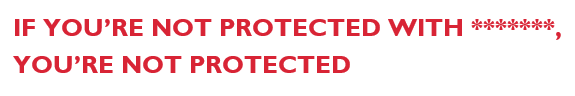 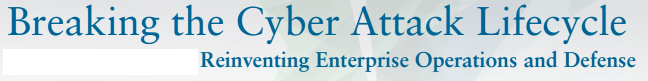 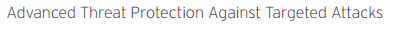 New anti APT tools are no silver bullets
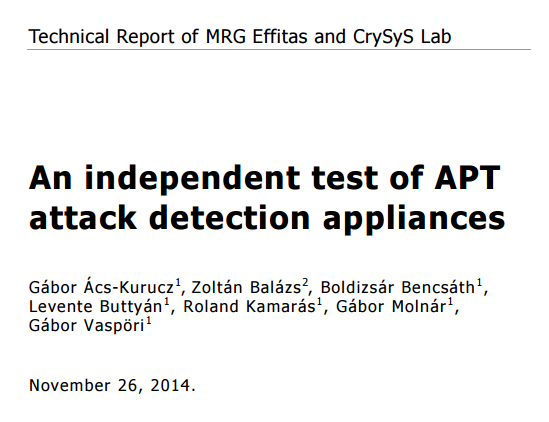 http://bit.ly/1zZJkth
How much $ £ ¥ € does it costs?
10 000 USD - 350 000 USD
+ yearly maintenance up to 100 000 USD
You can buy this “company car” for the same price
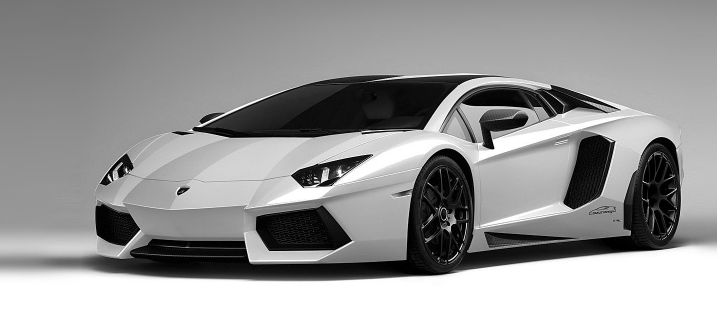 Malware analysis sandbox – past and present
Malware analysis sandboxes were used by malware analysts in the past

Nowadays these sandboxes are sold to companies, who lack 
Resources
Skills
People
Sold as magic boxes to detect APT malware on the network
Why attackers pentesters evade dynamic analysis via hiding in the shadows?
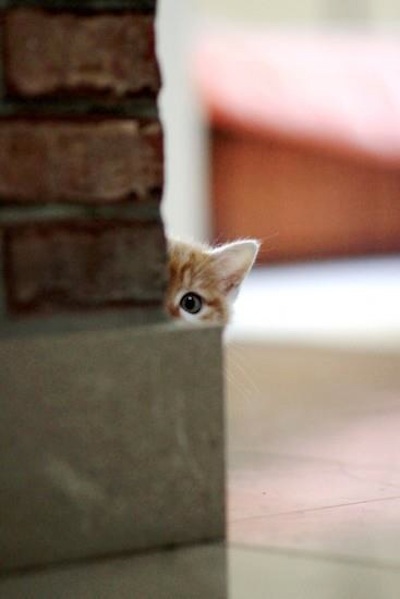 Long engagement
The malware test doesn’t get busted on day one
Code reuse in new engagements
You don’t have to reinvent the wheel every time for a new project
Detect the sandbox, and change malware behaviour if sandbox detected
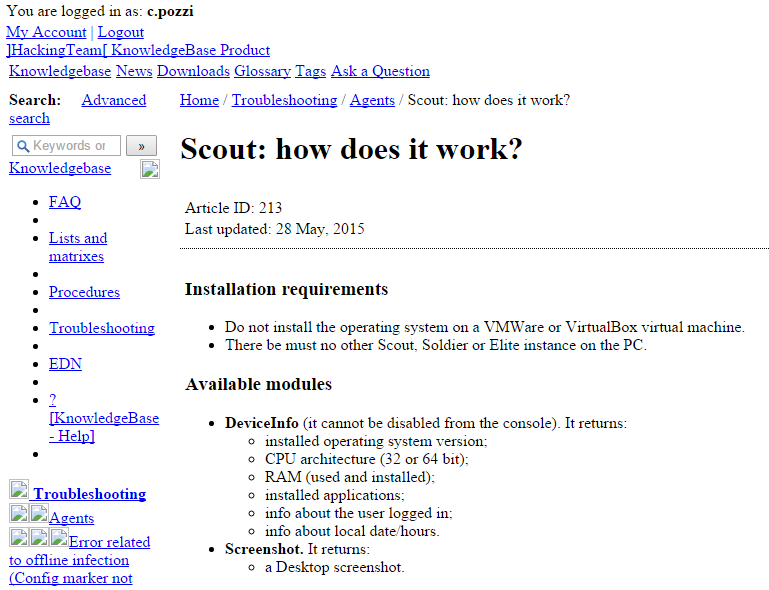 How Hacking Team malware evades detection when #YourBoySerge is not around
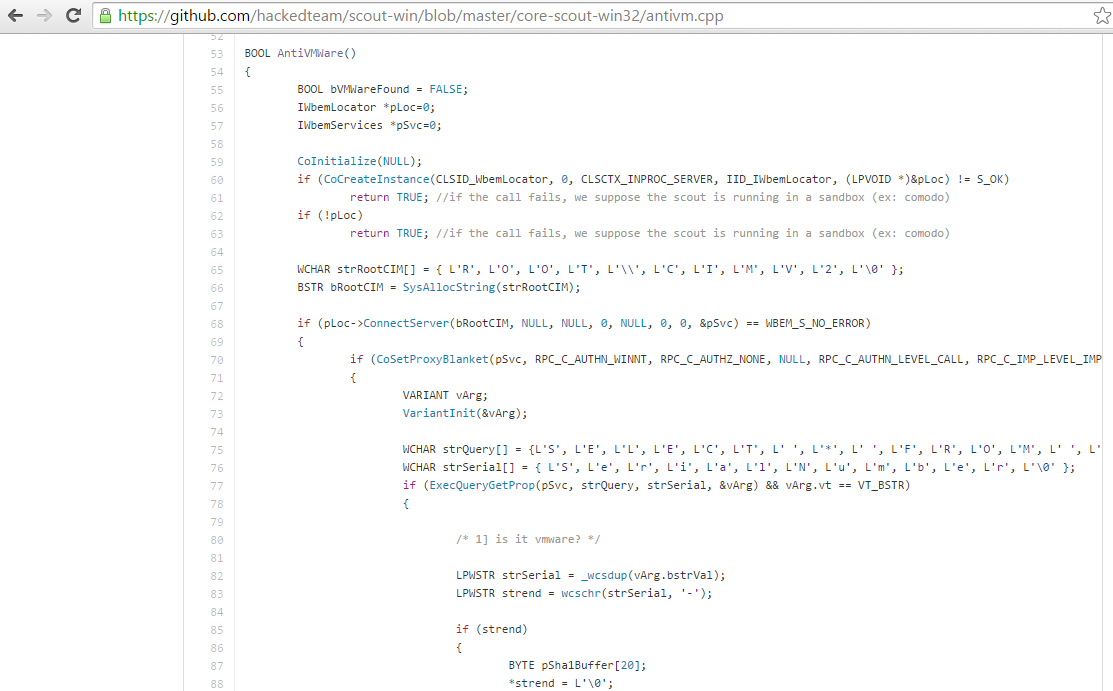 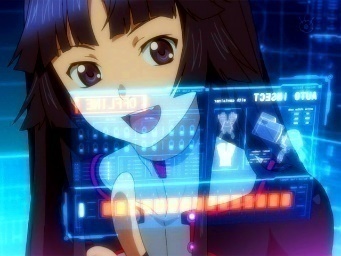 VMWare: SELECT SerialNumber FROM Win32_Bios
VirtualBox: Select DeviceID from Win32_PnPEntity
Virtualbox detection technique defeated by Tsugumi from VBoxHardenedLoader
What’s wrong with the current sandbox detection techniques?
Too much focus on virtualization
More and more legitimate targets in virtualized environments
Methods already known and flagged as malicious
VmWare IO ports
Methods already known, defeated and flagged
ProductID
Workstation disguised as a VM
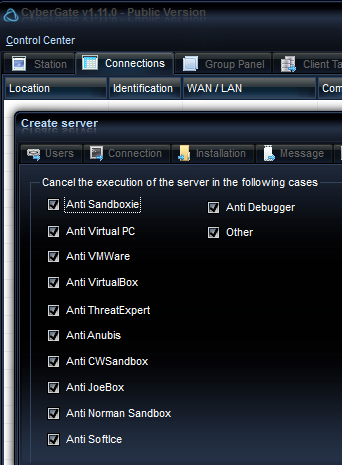 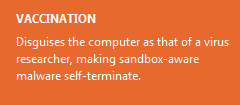 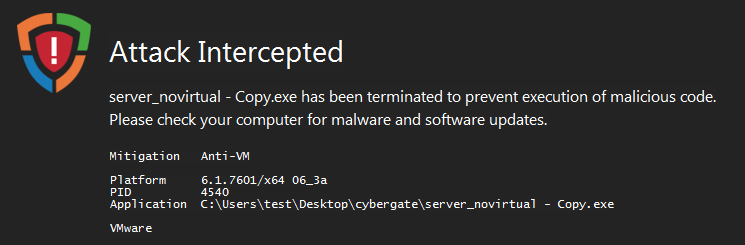 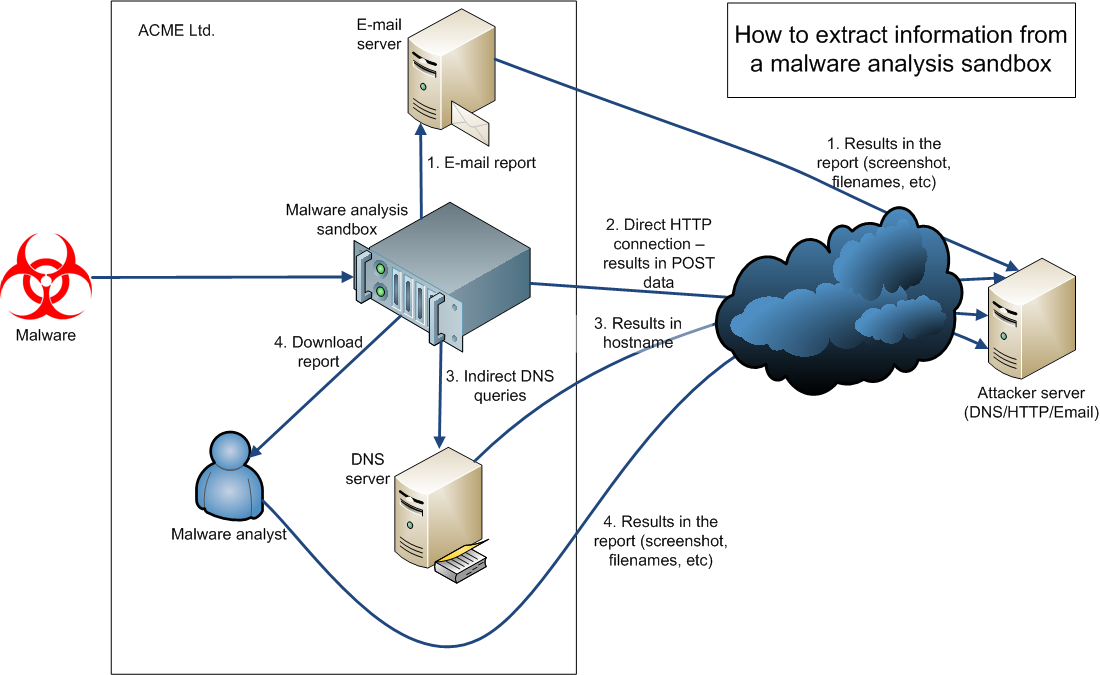 Demo
How to interpret results
Both “sandbox detection effectiveness” and “probability of busted” is measured 
Good sandbox detection effectiveness, 
easily flagged as malicious

Normal effectiveness, possible flagged

Hard to get flagged as malicious 
not effective
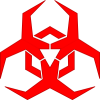 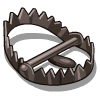 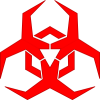 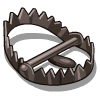 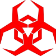 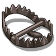 Screen resolution
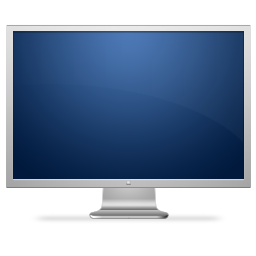 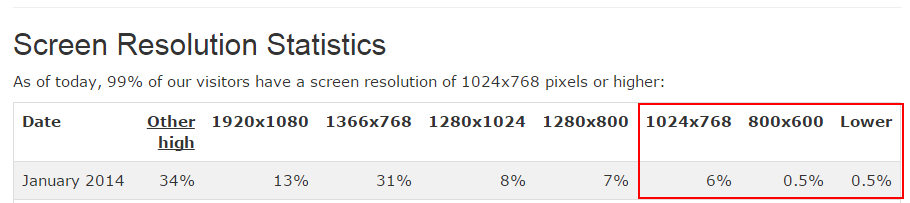 Pro tip
Can be used in exploit kits, before exploit
How many people browse the web with 800*600, or even 1024*768?
Are these people your target?
JavaScript
screen.width, screen.height 
works in almost all browser, except Tor browser
Screen resolution
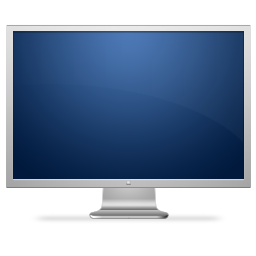 43%:	1024x768 – this is a problem
36%:	800x600 – this is an even bigger problem
	640x480 – this is just LOL
	1024x697
	1280x800
	1280x960
	1680x1050
	1916x1066
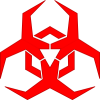 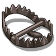 Installed software
Python 2.5.1
Tracer
PHP 5.3.8
Python winappdbg 1 4
Debugging Tools for Windows x86
Python winappdbg 1 4
Strawberry Perl
VMware Tools
VEware Tools
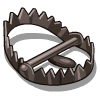 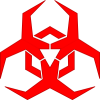 Running processes on sandboxes
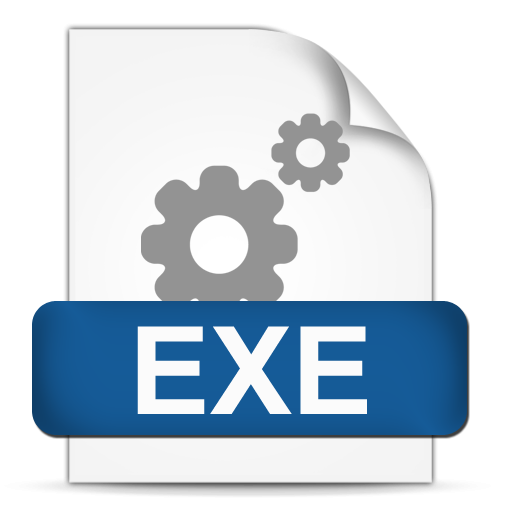 C:\SandCastle\tools\
FakeServer.exe
FakeHTTPServer\FakeHTTPServer.exe
BehaviorDumper.exe
C:\Python27\python.exe
C:\tsl\RaptorClient.exe
C:\mapp_start_folder\snowball.exe  > the sample renamed
C:\tools\dumper.exe
C:\VxStream\StaticStreamMgr.exe
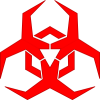 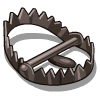 CPU type
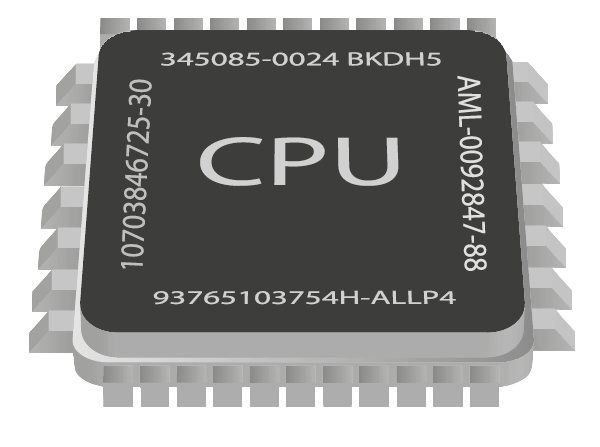 AMD Opteron tm Processor 3365 – server 
AMD Phenom tm 9550 Quad Core Processor – server 
Intel Pentium III Xeon processor – server
Intel R Xeon R CPU E5 2620 0 2 00GHz - server
Intel Pentium Pro processor - ??? 
Intel Pentium II processor - ??? 
Intel R Atom TM CPU D525 1 80GHz – desktop
Intel R Core TM 2 Duo CPU T7700 2 40GHz  – desktop
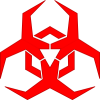 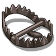 CPU 2
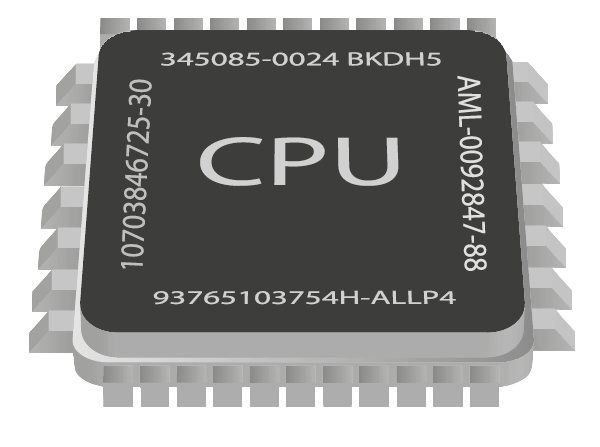 Most of the time:
Number of Cores 1

Rarely seen in sandboxes:
Number of Cores 2
Number of Cores 4 (Sandbox in Ukraine)
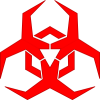 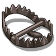 Computer system – which one can be your real target (e.g. CEO)
Bochs
VirtualBox
VMware Virtual Platform
KVM
X7SPT DF – Supermicro Server Platform
MYTUAL MYVTUAL Platform
OptiPlex 990 – Dell desktop
4287A72 – Thinkpad
P5Q SE – Asus desktop
68% Virtualized, 18% desktop, 14% server
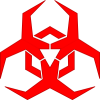 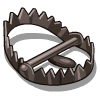 Mouse
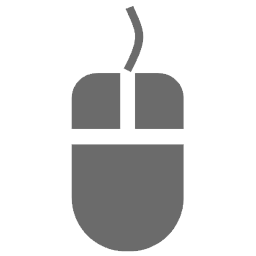 80% no mouse movement
20% mouse moved

X:0 Y:0
X:400 Y:300
X:600 Y:600
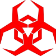 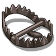 Memory size
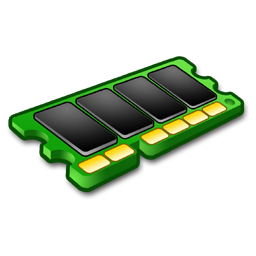 133 730 304
133 734 400
267 894 784
267 952 128
536 330 240
536 403 968
804 765 696
804 818 944
1 073 201 152
1 073 274 880
1 073 328 128
3 219 877 888
4 293 337 088
4 294 500 352
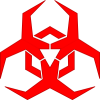 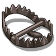 Machine name
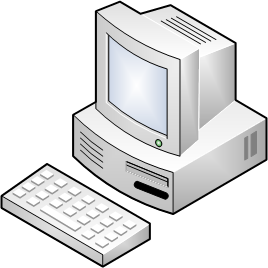 Antony PC
C2F3F0B206C14E9
CWS01_23
David PC
GOAT WXPSP2B
GT FDCCD9A7405D
HOME
HOME OFF D5F0AC
Klone PC

Machine name as a white-list can be powerful
PSPUBWS PC
PUBLIC EA8367E7
RON AC13BF686B1
ROOT D
SANDBOXA
TESPC0
test PC
USER201
USERDOMAIN 
vwinxp maltest
WILBERT SC1317
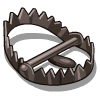 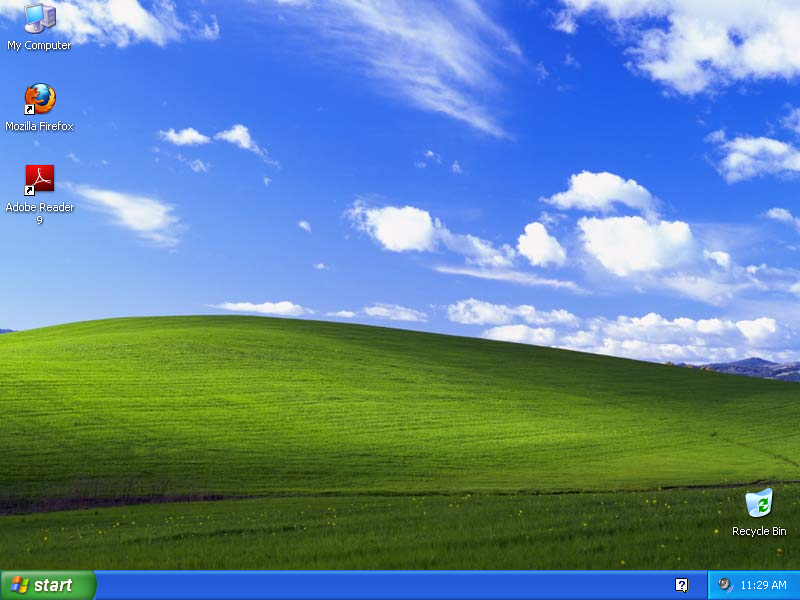 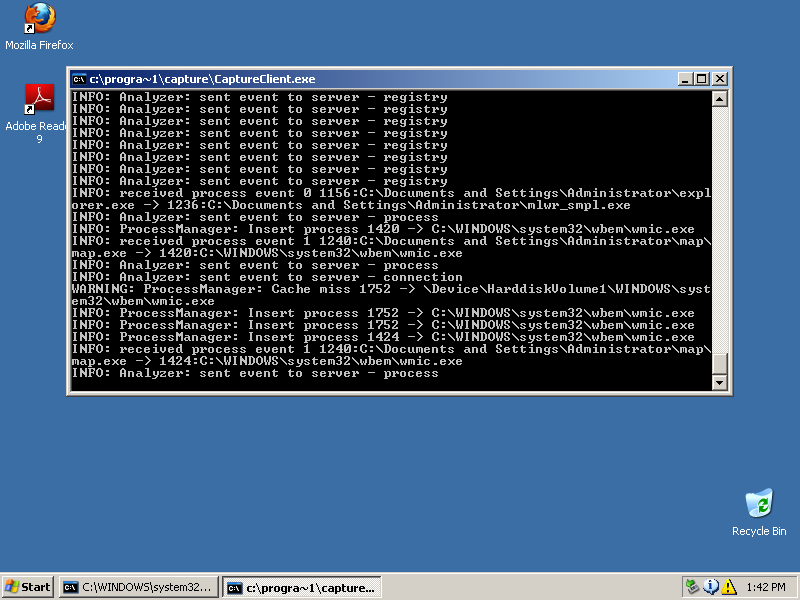 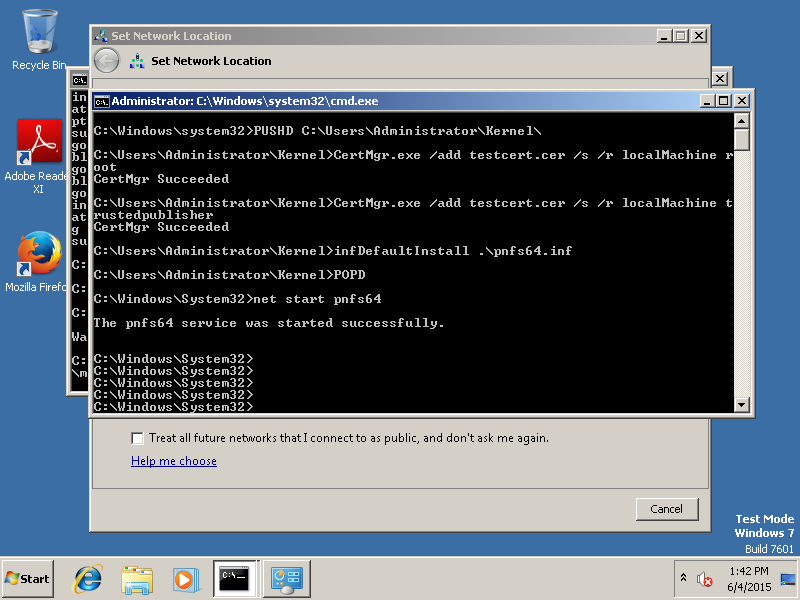 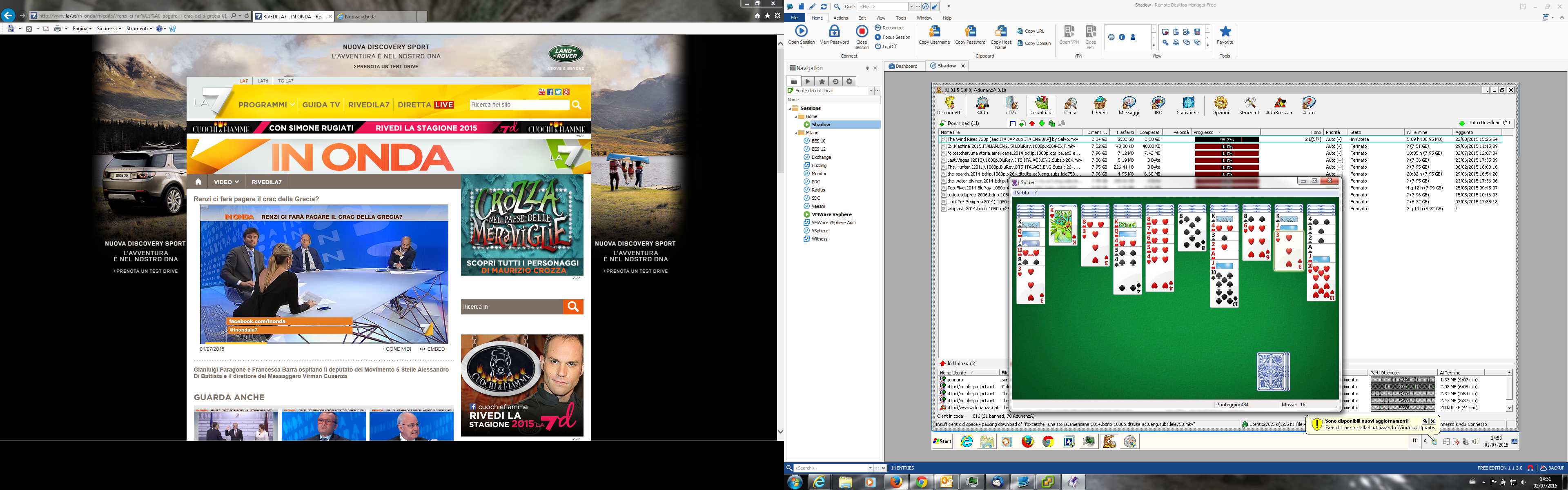 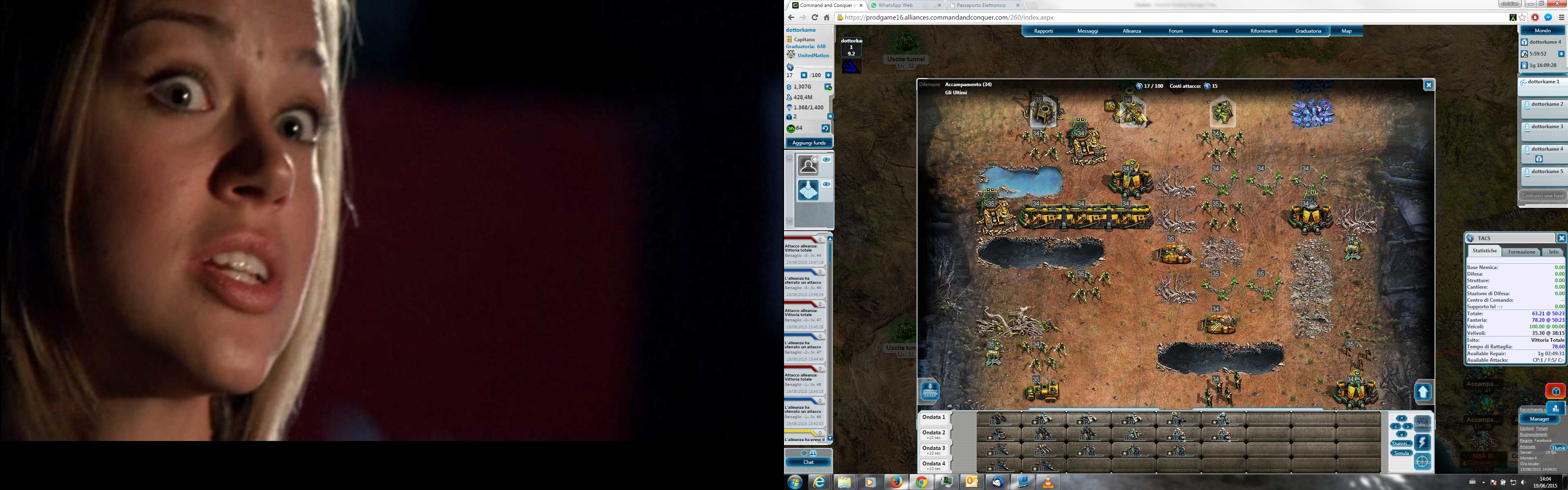 Real “user” desktop, busy working
Screenshots from torrent Hacked Team c.pozzi\screenshots
USB Flash Drive
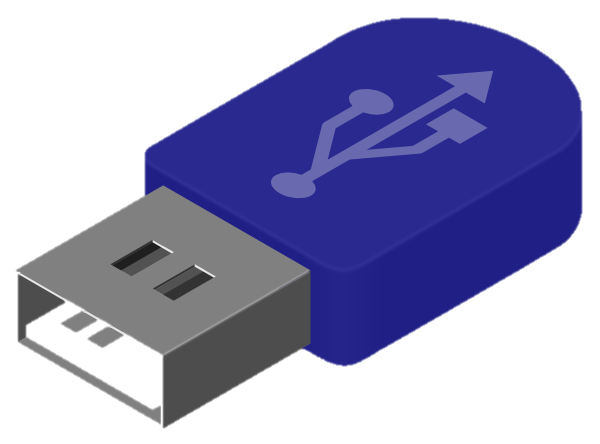 Usually:
no flash drive

Rarely seen:
128MB USB2 0FlashDrive USB Device
IPMI Virtual CDROM USB Device
Kingston DataTraveler 2 0 USB Device
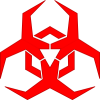 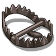 Printer
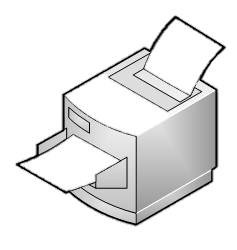 The only printers in sandboxes:
Default Windows printers
Adobe
Office (Sendnote)
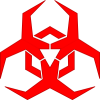 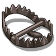 Recently modified/created files
Based on the folder you are looking at (Desktop, Documents, Appdata, Temp, …)
it is usually less than 3 on sandboxes
a lot more than 3 on desktops

Slow 
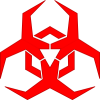 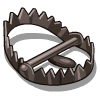 Where to implement these sandbox detection methods?
1. Before the malware is dropped, e.g. in Javascript or in shellcode
2. Automated decision, in the malware
Pro – no info leak about C&C
Con – not everything can be implemented here
3. Automated, on the C&C server
Pro – lot more possibilities
Con – C&C server info leaked
4. Manually, info from the C&C server
Pro – powerful e.g. analyze desktop screenshot
Con – expensive 
Best approach
Use all four layers, stop execution at first detection
The hard problems – Part 1
Is sleep function simulated?
No (89%)
Sleep for a certain amount of time
Reach timeout limit (5 minutes)
PROFIT
Yes (11%)
Easy to detect
Detect it and quit
PROFIT

Solution:
Continuous sandboxing
The hard problems – Part 2
Network connection
Is there a HTTP connection to the Internet (directly or proxy)?
Yes
Leak some data – e.g. multiple screenshots
Decide on server side
PROFIT
No
If you don’t target airgapped machines, it’s safe to quit
PROFIT
There is one, but it is emulated
Detect it by downloading a known object
Calculate hash
Compare
PROFIT
Lessons learned
Malware writers (penetration testers)
It is incredibly easy to evade static and dynamic analysis
Manual analysis is hard (or impossible) to defeat
But possible with lot of samples and new tricks on the long run!
Sandbox developers
If you are selling your sandbox for $$$, try harder
Dump a real user workstation and keep updated with user behavior
It is hard to do it right, but easy to do it wrong
Blue team/defensive side
Test your sandbox before buying
Customize your sandbox to match your desktops
Don’t trust the marketing/sales department
There are some good sandboxes out there!
The basics
https://github.com/hfiref0x/VMDE
https://github.com/hfiref0x/VBoxHardenedLoader
http://www.kernelmode.info/forum/viewtopic.php?f=11&t=1911
http://blog.michaelboman.org/2014/01/making virtualbox nearly undetectable.html
https://github.com/wmetcalf/buildcuckoo trusty
http://avtracker.info/
http://jbremer.org/vmcloak2/
https://www.youtube.com/watch?v=Ez_Gl5D_BV0
https://github.com/Yara-Rules/rules/blob/master/antidebug.yar
http://www.securitygalore.com/site3/vmd1-advisory
Hack the planet! One computer at a time …
https://github.com/MRGEffitas/Sandbox_tester
zoltan.balazs@mrg-effitas.com
https://hu.linkedin.com/in/zbalazs
Twitter – @zh4ck
www.slideshare.net/bz98
Greetz to @CrySySLab, @SpamAndHex
JumpESPJump.blogspot.com
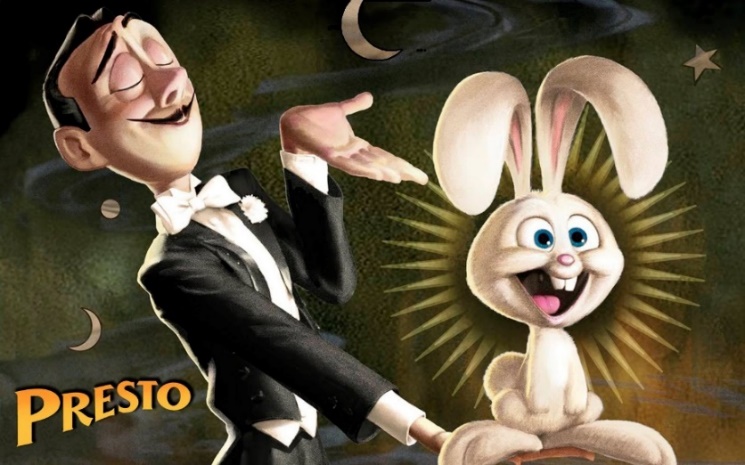